Welcome to the Greyhoundderby’s Quiz 6
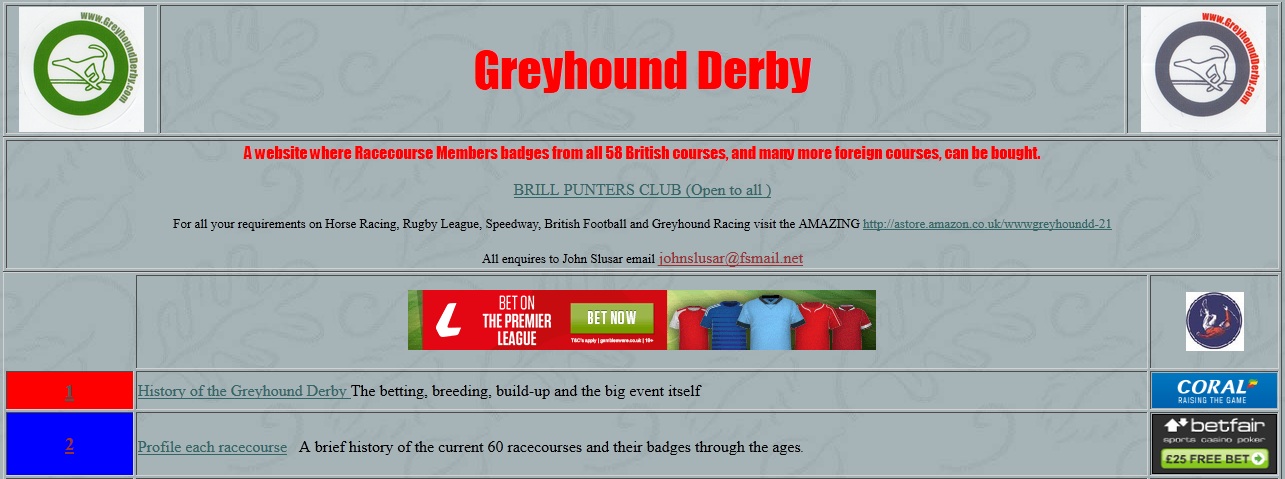 Rules of the Quiz
In Round 1, the Question of Sport round, you will be shown 20 sporting personalities. Identify them and receive 25 pts for each. Identify their sport for a bonus 25 pts for each.
At the end of Round 1 you will have anything between 0 and 1000 pts. In the Winner Takes all round there are 20 questions. You can stake up to half the points you own. If correct you win those points, but if wrong you lose them.
A Question of Sport2nd December 1968 – present day
Target
You have to identify the sports personality for 25 points, and a bonus of 25 points for naming their sport.
A total of 1000 pts is available.
Your target is 700 points
Question of Sport25 pts per competitor (Bonus 25 pts for their sport)
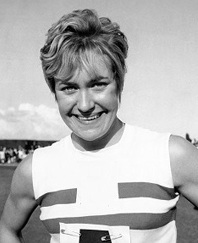 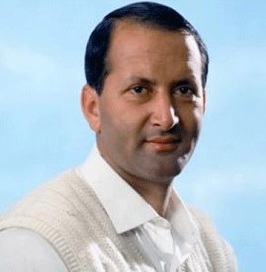 Question of Sport25 pts per competitor (Bonus 25 pts for sport)
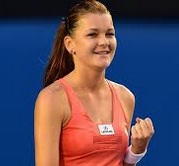 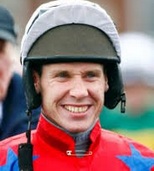 Question of Sport25 pts per competitor (Bonus 25 pts for event)
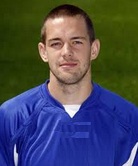 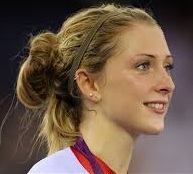 Question of Sport25 pts per competitor (Bonus 25 pts for sport)
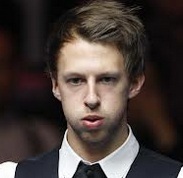 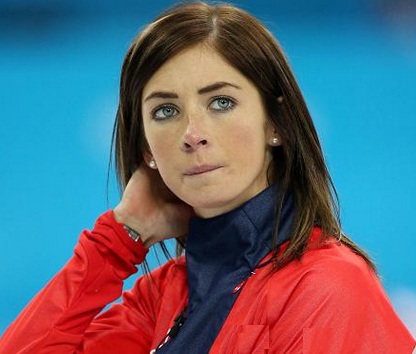 Question of Sport25 pts per competitor (Bonus 25 pts for sport)
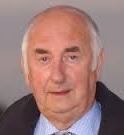 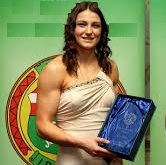 Question of Sport25 pts per competitor (Bonus 25 pts for sport)
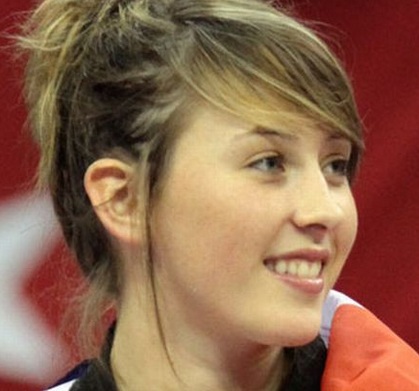 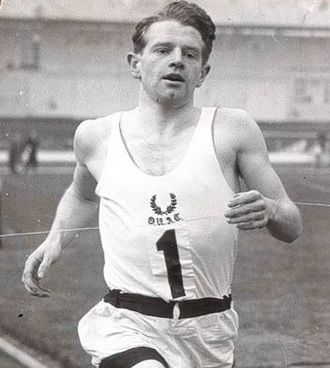 Question of Sport25 pts per competitor (Bonus 25 pts for sport)
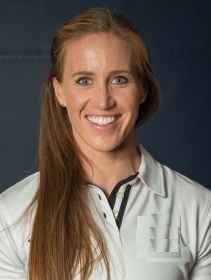 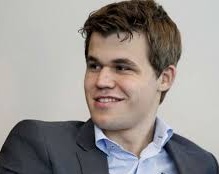 Question of Sport25 pts per competitor (Bonus 25 pts for event)
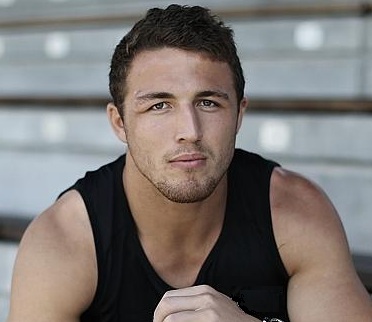 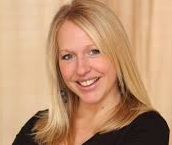 Question of Sport25 pts per competitor (Bonus 25 pts for sport)
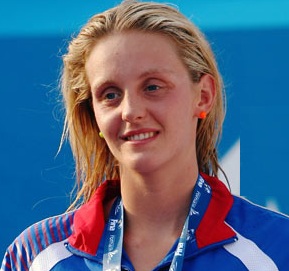 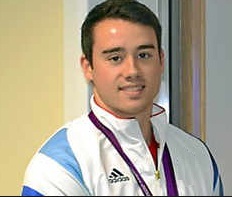 Question of Sport25 pts per competitor (Bonus 25 pts for sport)
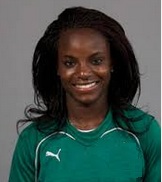 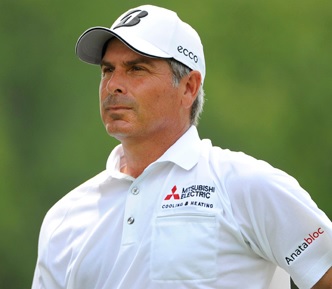 25 pts per competitor + 25 pts per sport
Answers
Target
The target was 700 points.
How did you do? 
Did you meet the target, or even surpass it?
Winner Takes All1975 – 1988
Winner Takes All Rules
In this round there are 20 questions. For each question you can stake up to half the points you own at that point.
If you are correct you profit by those points, but if you choose wrongly you lose those points.
Your target at the end of this quiz is to achieve 20,000 points.
Question 1Which of the football teams shown below has never won the F A Cup?
Question 1Which of the football teams shown below has never won the F A Cup?
Bury 1900, 1903  Barnsley 1912  Notts County 1894  Bradford City 1911
Question 2What is the TOTAL number of letters in these Shakespeare plays beginning with T?
TA…….  ….   …..    ……..EW
TI……..  …………….US
TR…………   ….   ……………DA
TW………….    ….HT
TW..  ……………………..  …   …….NA
Question 2What is the TOTAL number of letters in these Shakespeare plays beginning with T?
TAMING OF THE SHREW (16)
TITUS ANDRONICUS (15)
TROILUS AND CRESSIDA (18)
TWELFTH NIGHT (12)
TWO GENTLEMEN OF VERONA (20)
Question 3How many of the following are spelt correctly?AttrocityDrunkennessDumbbellInnoculateSupercede
Question 3How many of the following are spelt correctly?Attrocity (Atrocity)DrunkennessDumbbellInnoculate (Inoculate)Supercede (Supersede)
Question 4How many of the following countries use the Euro as their official currency?AndorraFinlandMaltaSlovakiaSwitzerland
Question 4How many of the following countries use the Euro as their official currency?AndorraFinlandMaltaSlovakiaSwitzerland
Question 5In which county is the Cathedral shown below?
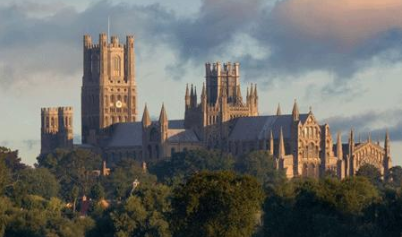 Question 5In which county is the Cathedral shown below?
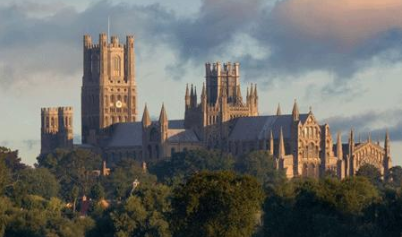 Question 6 In the FA Cup, since its inception, which team has scored the most goals in a single match?
Question 6 In the FA Cup, since its inception, which team has scored the most goals in a single match?
Question 7How many of the following countries are in the Top 10 largest countries in the world by land mass?AlgeriaArgentinaAustraliaIndiaKazakhstan
Question 7How many of the following countries are in the Top 10 largest countries in the world by land mass?Algeria 10th Argentina 8th Australia 6th India 7th Kazakhstan 9th Top 5 area Russia, Canada, China, USA, Brazil
Question 8The 3 Thoroughbred stallions from which all racehorses originate were the Byerley Turk, the Darley Arabian and the Godolphin Arabian. Where is the Godolphin Arabian buried?
Question 8The 3 Thoroughbred stallions from which all racehorses originate were the Byerley Turk, the Darley Arabian and the Godolphin Arabian. Where is the Godolphin Arabian buried?
Question 9Who painted the picture shown below?
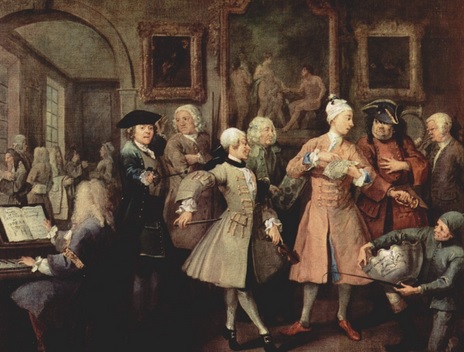 Question 9Who painted the picture shown below?
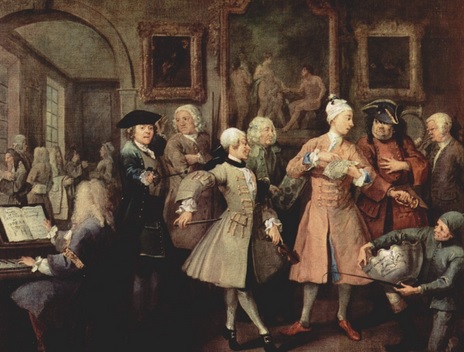 Question 10Which of his 6 wives is Henry Viii buried next to?
Question 10Which of his 6 wives is Henry Viii buried next to?
Question 11Which is the main River which runs through Norwich?
Question 11Which is the main River which runs through Norwich?
Question 12What is the disease/illness PERTUSSIS commonly known as?
Question 12What is the disease/illness PERTUSSIS commonly known as?
Question 13In which year did Burma change its name to Myanmar?
Question 13In which year did Burma change its name to Myanmar?
Question 14The name of the National Anthem of which country translates as ‘Yes, we love this country’?
Question 14The name of the National Anthem of which country translates as ‘Yes, we love this country’?
Question 15Which name is next on this list?Gary Kasparov 1985-93Anatoly Karpov 1975-85Bobby Fischer 1972-75Boris Spassky 1969-72……………………?
Question 15Which name is next on this list?Gary Kasparov 1985-93Anatoly Karpov 1975-85Bobby Fischer 1972-75Boris Spassky 1969-72……………………?
Question 16If the English monarchs shown below are listed in terms of their age when they died, which one would be in the middle?
Question 16If the English monarchs shown below are listed in terms of their age when they died, which one would be in the middle?
Question 17Five countries are listed below together with a capital city. How many are the correct capitals of the country?Costa Rica – San JuanEcuador – QuitoHaiti – Port-au-PrinceNicaragua – ManaguaSuriname - Paramaribo
Question 17Five countries are listed below together with a capital city. How many are the correct capitals of the country?Costa Rica – San Juan (San Jose)Ecuador – QuitoHaiti – Port-au-PrinceNicaragua – ManaguaSuriname - Paramaribo
Question 18Who said ‘In the future, everyone will be famous for 15 minutes’?
Question 18Who said ‘In the future, everyone will be famous for 15 minutes’?
Question 19How many of the following Royals were born at St Mary’s Hospital, Paddington?Prince George 2013Princess Beatrice 1988Prince Harry 1984Prince William 1982Zara Phillips 1981
Question 19How many of the following Royals were born at St Mary’s Hospital, Paddington?Prince George 2013Princess Beatrice 1988 (Portland Hospital)Prince Harry 1984Prince William 1982Zara Phillips 1981
Question 20Which is the only Grand Duchy in the world?
Question 20Which is the only Grand Duchy in the world?
Target
Your target was to try to achieve at least 20,000 points?
How well did you do?

Why not try the other quizzes on the site if you enjoyed this challenge?